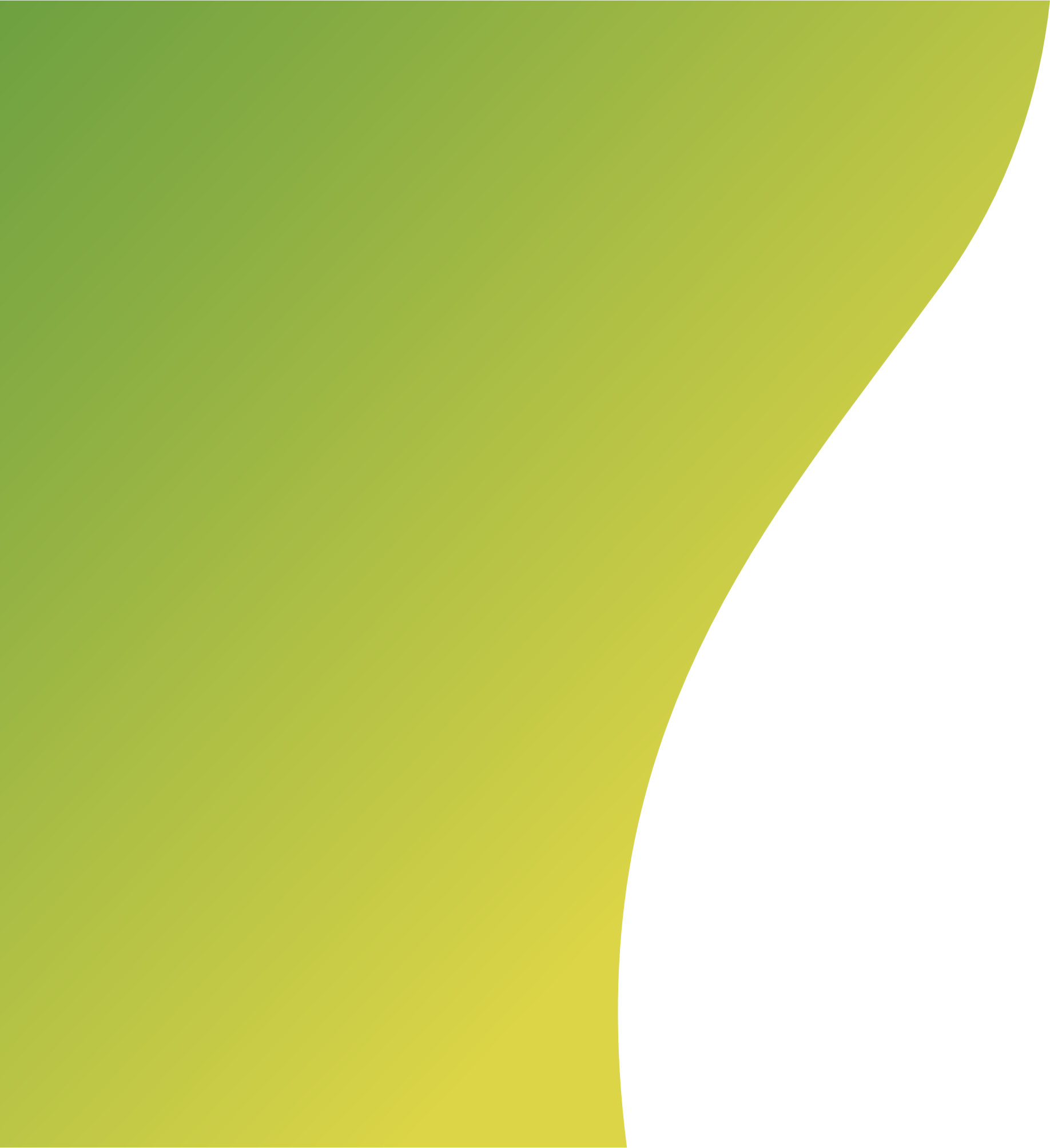 Кома і крапка з комою у безсполучниковому складному 
реченні
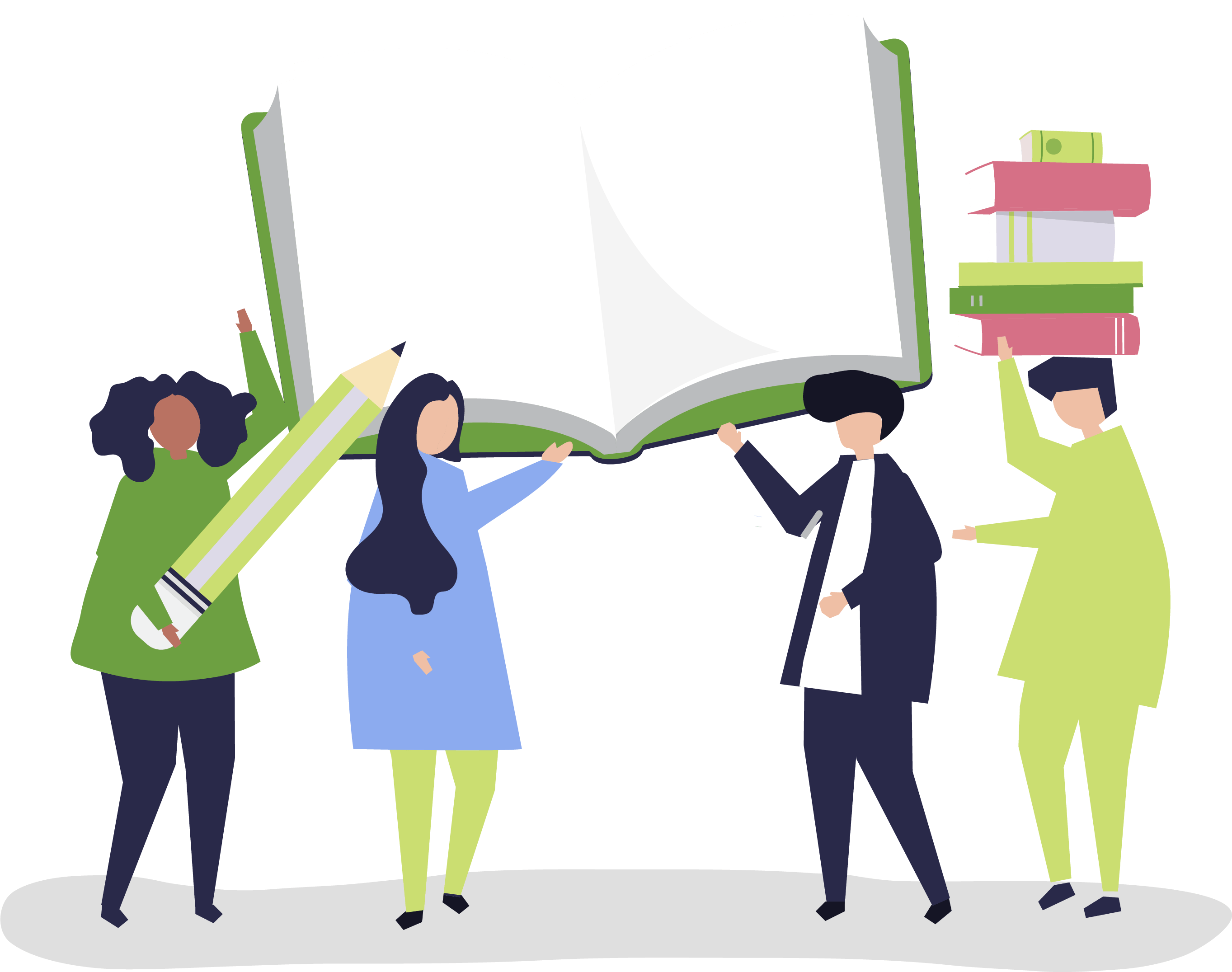 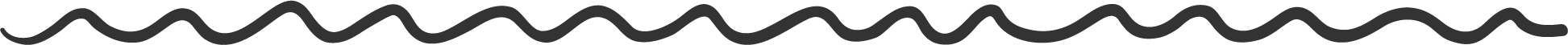 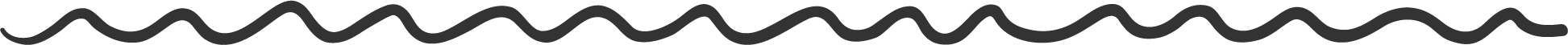 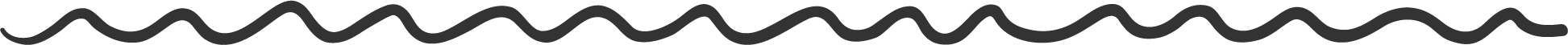 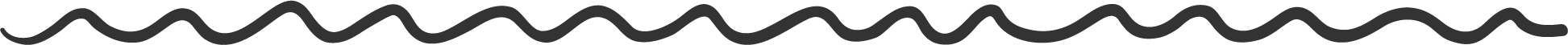 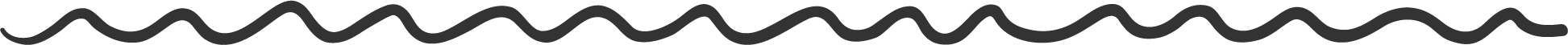 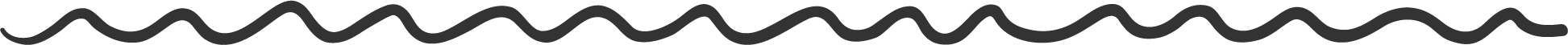 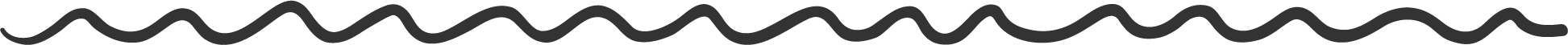 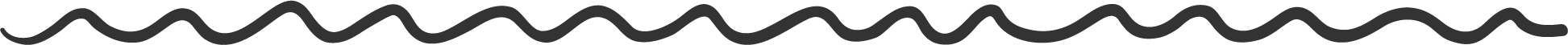 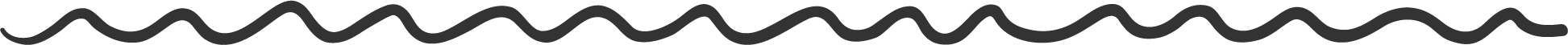 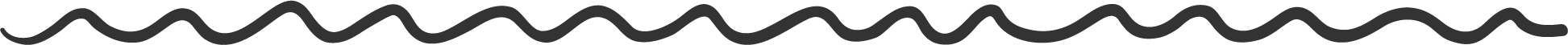 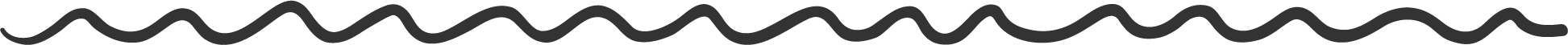 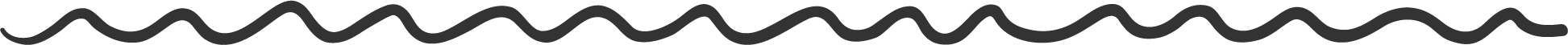 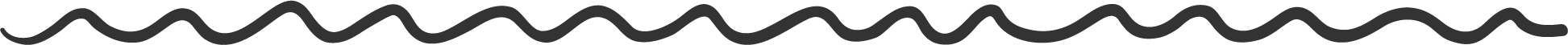 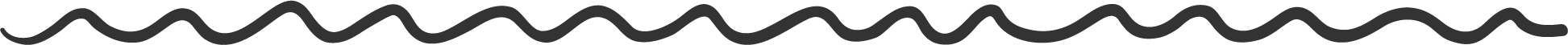 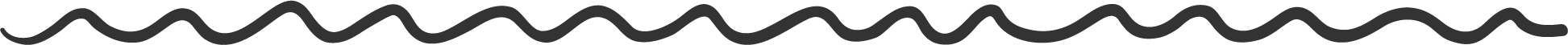 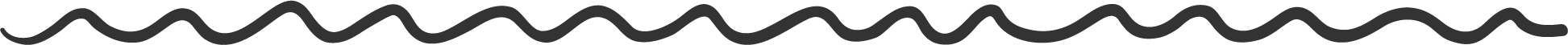 Спробуйте утворити з цих частин складне безсполучникове речення
жив собі школярик Іван у нього було незвичне хобі — проводити час в інтернеті та соціальних мережах
Спробуйте утворити з цих частин складне безсполучникове речення
Щодня, повертаючись зі школи додому, Іван всідався за стіл комп’ютер радо прокидався, до глибокої ночі відкриваючи хлопцю різні частини земної кулі.
Спробуйте утворити з цих частин складне безсполучникове речення
Минали дні минали вечори минали свята.
Спробуйте утворити з цих частин складне безсполучникове речення
Іван сидів в Інтернеті, не звертаючи уваги на навколишній світ таке безтурботне життя повністю влаштовувало хлопця.
Спробуйте утворити з цих частин складне безсполучникове речення
Фото, лайки, пости, коментарі в Івановій голові були тільки соцмережі.
Спробуйте утворити з цих частин складне безсполучникове речення
Мати просила Івана припинити батько намагався його покарати бабуся влаштовувала скандали.
Спробуйте утворити з цих частин складне безсполучникове речення
Іван же одягав навушники, втікаючи у віртуальний світ соцмережі продовжували ставити на паузу спокійне, неспішне, врівноважене життя хлопця.
Спробуйте утворити з цих частин складне безсполучникове речення
Чергові вихідні Іван знову провів перед монітором батьки зважилися на радикальний крок.
Спробуйте утворити з цих частин складне безсполучникове речення
Усі Іванкові ґаджети – комп’ютер, смартфон, планшет, опинилися під замком хлопець засумував, не опустивши руки.
Спробуйте утворити з цих частин складне безсполучникове речення
Однокласники розповіли йому про вільний доступ до соцмереж у шкільній бібліотеці замість класу Іван попрямував у віртуальний світ.
Спробуйте утворити з цих частин складне безсполучникове речення
Він швидко забіг до бібліотеки сів за комп’ютер перейшов за першим посиланням соціальна мережа знову зробила школяра своїм вірним прибічником, постійним бранцем.
Спробуйте утворити з цих частин складне безсполучникове речення
Вдома Іван сидів за підручники з думкою про наступний день в школі, в бібліотеці, в соцмережах синові зміни сподобалися батькам.
Спробуйте утворити з цих частин складне безсполучникове речення
Вранці мами вирішила віддячити Івану, повернувши хоча б смартфон хлопець був на сьомому небі від щастя.
Спробуйте утворити з цих частин складне безсполучникове речення
Смартфон увімкнувся  Іван під’єднався до Інтернету телефон радо задзвенів.
Спробуйте утворити з цих частин складне безсполучникове речення
На екрані школяр побачив повідомлення від прихованого абонента а потім він прочитав його і кілька хвилин сидів нерухомо, скований страхом.
Спробуйте утворити з цих частин складне безсполучникове речення
Іван мовчки зібрав рюкзак сніданок лишився одиноко стояти на столі.
Спробуйте утворити з цих частин складне безсполучникове речення
Дорогою до школи хлопець завітав на роботу до тата він попросив у нього грошей, начебто на шкільну екскурсію.
Спробуйте утворити з цих частин складне безсполучникове речення
Батько помітив хвилювання сина, обійняв його, поцікавився справами в школі Іван намагався тримати себе в руках.
Спробуйте утворити з цих частин складне безсполучникове речення
Розплакавшись, хлопець розповів про СМС-погрози, про зловмисників вони залякували Івана, хотіли опублікувати його листування з друзями в соціальній мережі, вимагали грошей.
Спробуйте утворити з цих частин складне безсполучникове речення
Батько підтримав сина вони вирішили провести власне розслідування, вивести зловмисників на чисту воду.
Спробуйте утворити з цих частин складне безсполучникове речення
Після розповіді батьку про бібліотеку все стало на свої місця неуважного хлопця спіймав на гачок фальшивий сайт.
Спробуйте утворити з цих частин складне безсполучникове речення
Зловмисники замаскували свій сайт під головну сторінку соцмережі тож Іванові паролі стали відомими шахраям.
Приклад фішингового сайту
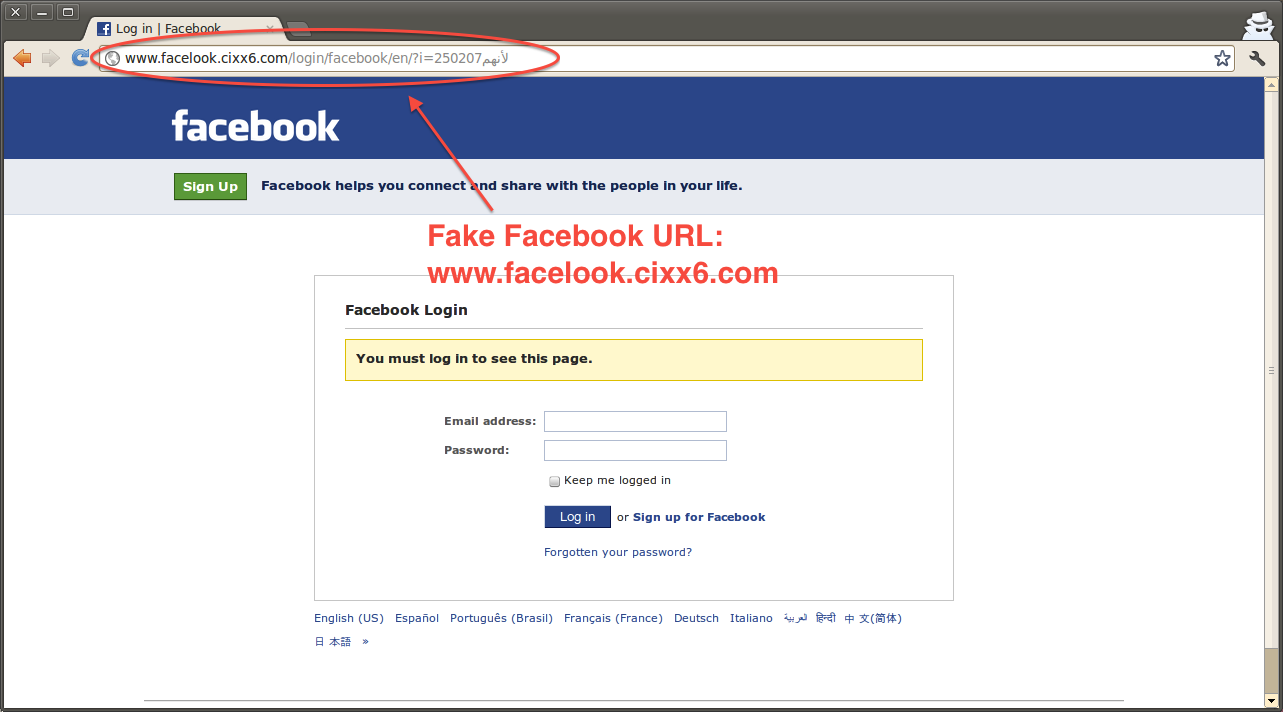 Сайт нагадує сторінку для входу в соціальну мережу Facebook, але має іншу URL-адресу.

Джерело: https://dimpapp.gr/wp content/uploads/2015/10/april_11_copy.png
Приклад фішингового сайту
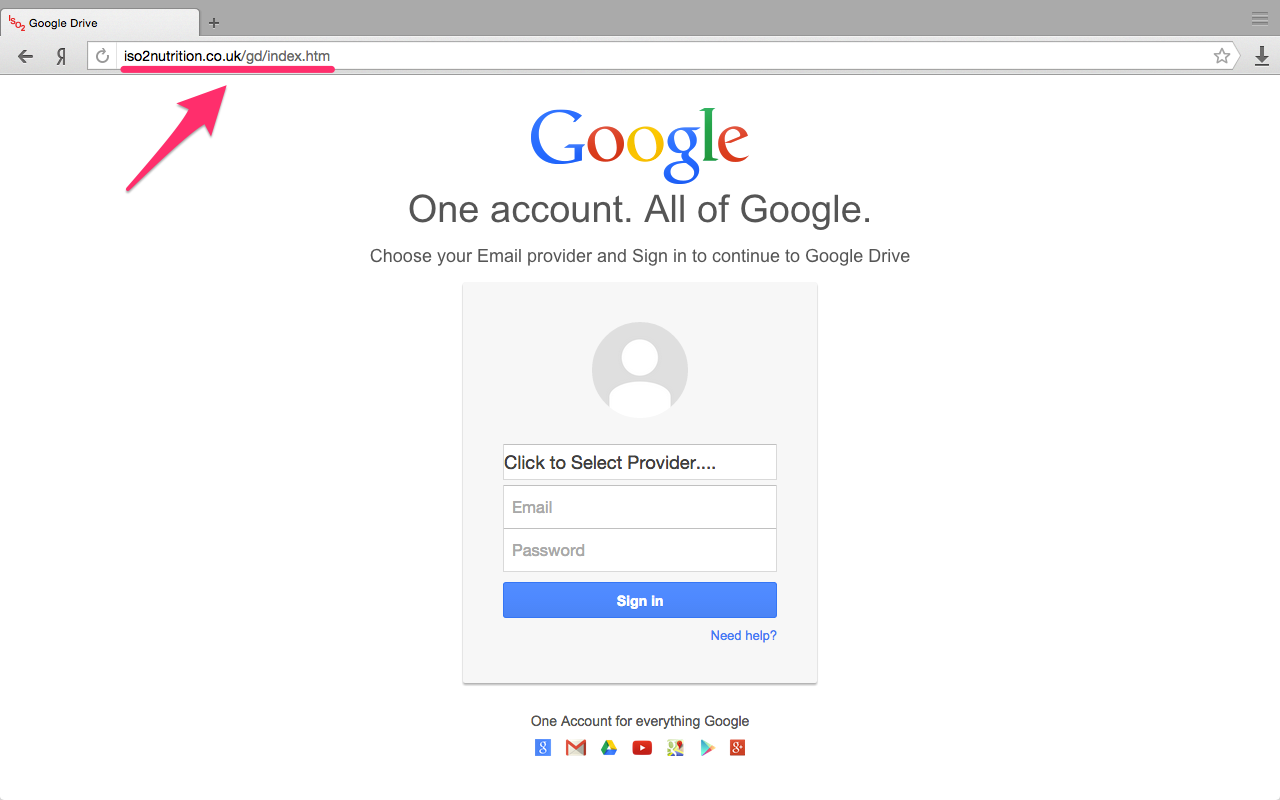 Сайт нагадує сторінку для входу в Google-акаунт, але має іншу URL-адресу.

Джерело: http://revisium.com/kb/i/phishing/image001.png
Приклад фішингового сайту
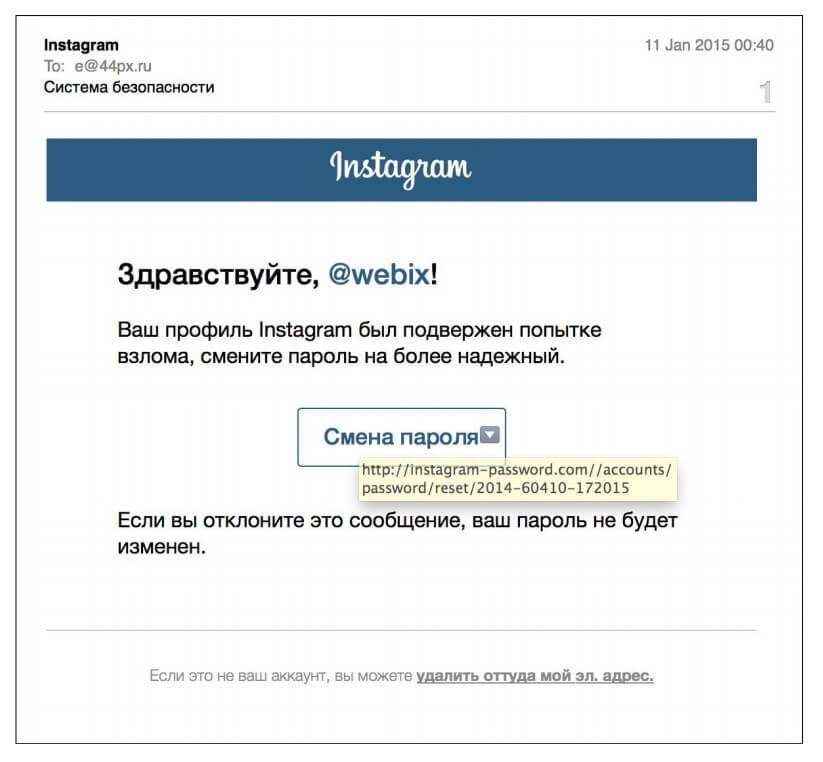 Сповіщення нагадує повідомлення від служби підтримки соціальної мережі Intsagram, але, натиснувши на кнопку для зміни паролю, користувачі перейдуть на шахрайський ресурс.

Джерело: https://hi-news.ru/wp-content/uploads/2015/01/instagram-hack-2.jpg
Як захиститися від фішингу?
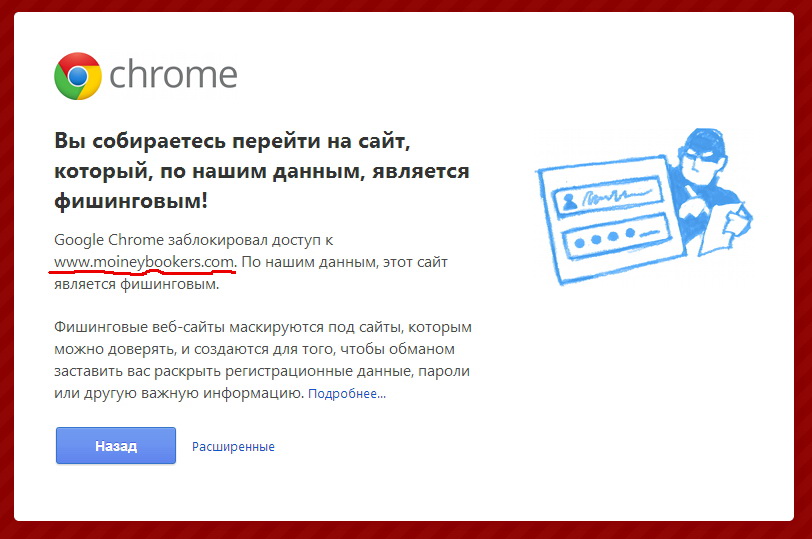 Приклад повідомлення, яке бачать користувачі браузерів Chrome при переході на фішинговий сайт. 

Джерело: http://apikomgroup.ru/images/images/fishing-saitov.jpg
Як захиститися від фішингу?
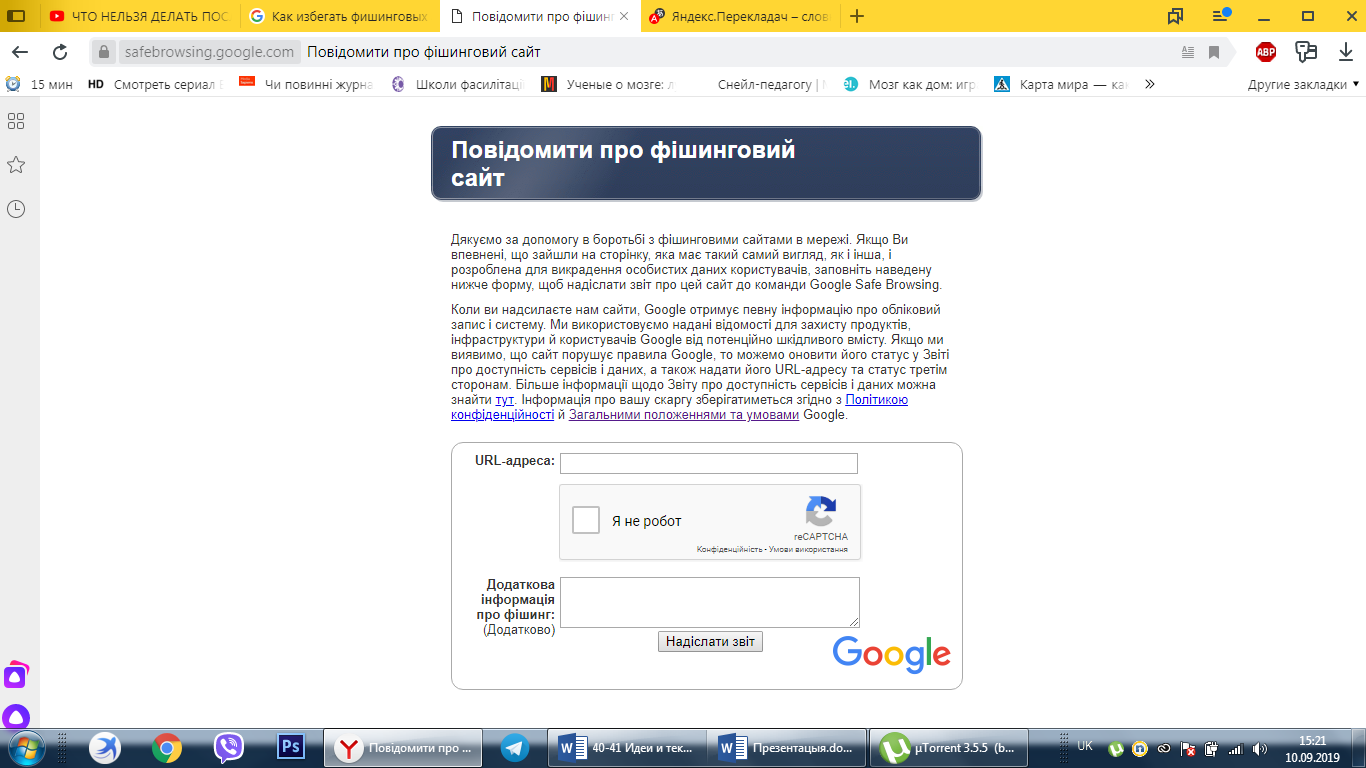 Ресурс від пошукової системи Google, завдяки якому користувачі можуть повідомляти про фішингові сайти: safebrowsing.google.com/safebrowsing/report_phish/

Джерело: скріншот веб-сторінки https://safebrowsing.google.com/safebrowsing/report_phish/?hl=uk